Writer’s Workshop Lesson # 6
Stretching out characters’ Actions
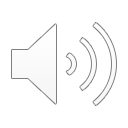 Stretching it out…
“The princess walked through the woods and got to the castle.”

Let’s try to stretch it out by thinking of FIRST, NEXT, and LAST.
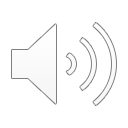 Stretching it out…
First- “The princess started walking on the forest path.”

Next- “As she walked, she looked around the woods at all the birds and animals as she walks.”

Last- “After walking for about an hour, the princess arrived at the castle door.”
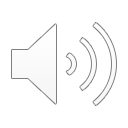 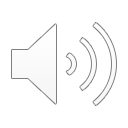 Stretching it out…
”The prince chased the dragon.”
First- “ The prince spotted the evil dragon flying above his castle.”

Next- “As he ran to his horse, the dragon landed with a thud outside the castle gates.”

Last- “The prince charged towards the dragon and chased him into the woods, as he was not welcome at the castle.”
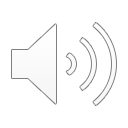 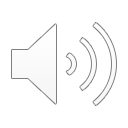 Stretching it out…
”The horse ran into the water.”
First- “ The beautiful black horse ran over the hilly landscape.”

Next- “As she ran, the sun was shining, the birds were chirping, and she saw a lake in the distance.”

Last- “The horse neighed with happiness as she galloped into the cooling water on such a hot day.”
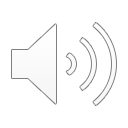 Stretching it out in your fairy tale
Pick 2 sentences in your fairy tale and stretch them out.
Think about FIRST, NEXT, and LAST.
Imagine what you see in your mind!
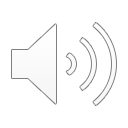